The Doctrine of the Holy Spirit
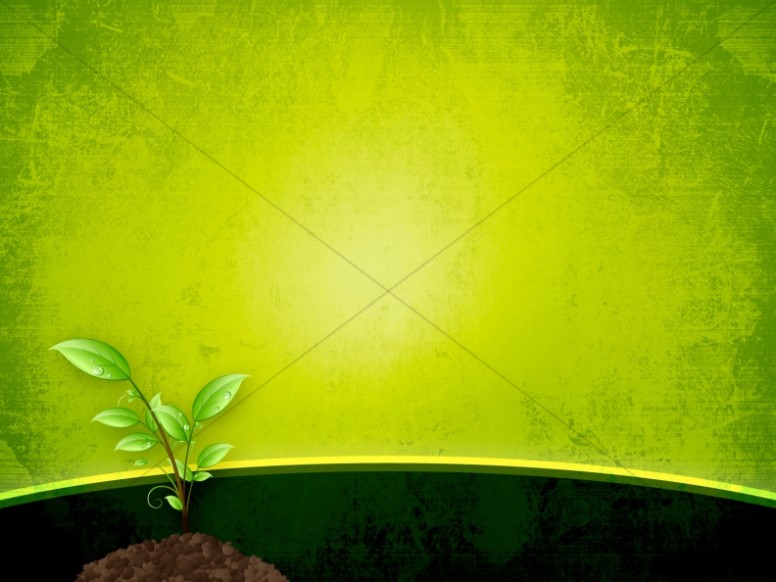 Session 1
The Personality and Role of the Holy Spirit
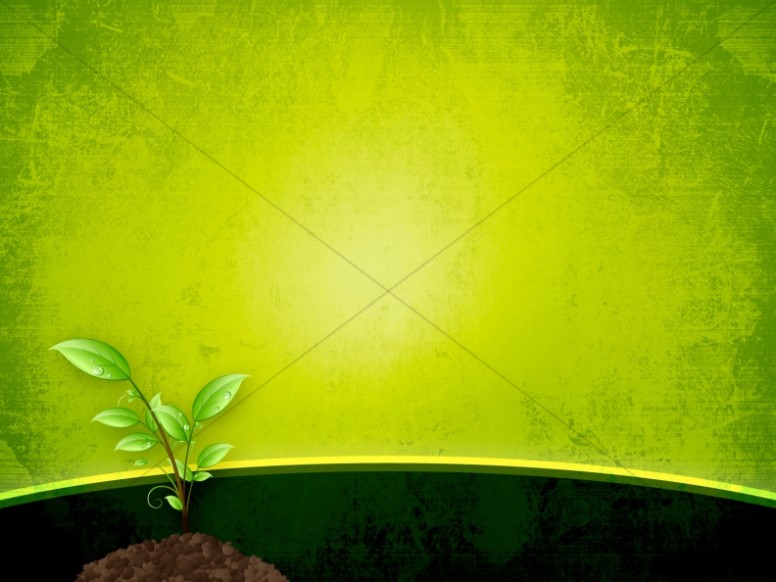 Session 1
The Holy Spirit is the third person of the Trinity, possessing the same divine attributes as God the Father and God the Son. For example, the Holy Spirit is everywhere, all powerful, all knowing, and eternal. His work is to manifest God’s presence in the world and in the church.
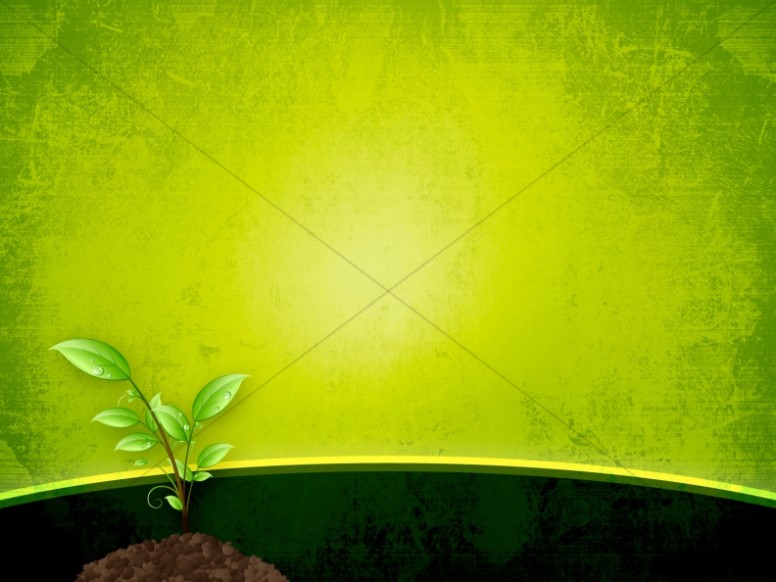 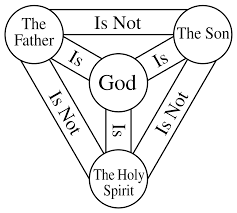 Greek word
PNEUMATOLOGY
(meaning breath or spirit).
The Holy Spirit’s Personality What defines a person?  Look up the following Scriptures and discuss in groups of 3 or 4.
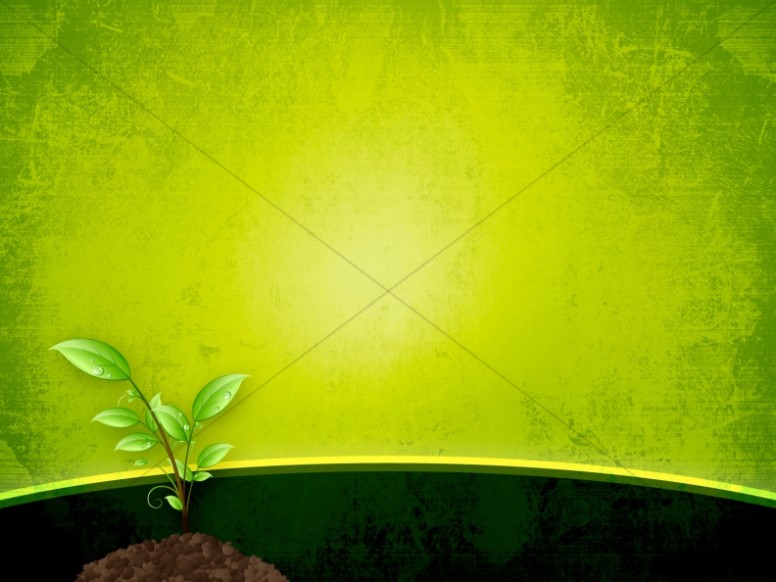 The Holy Spirit is a person – John 16:7

How would you respond scripturally to someone who said the Holy Spirit is not a person, but just an impersonal force like lightening?
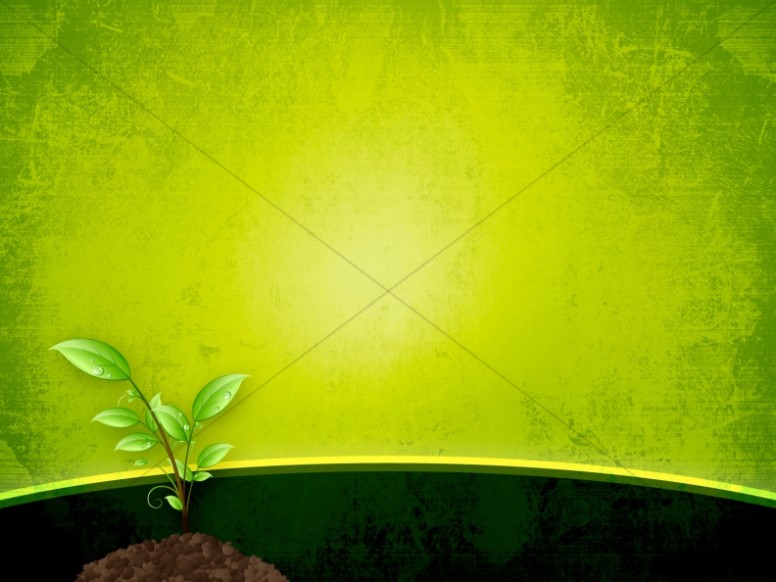 The Holy Spirit has a mind – Romans 8:27; 1 Corinthians 2:10		He has a will – 1 Corinthians 12:11. He uses this in distributing   	gifts to the body of Christ.	He has emotion – Ephesians 4:30. He can be grieved by the sinful 	actions of believers. 	He speaks – Acts 8:29; 10:19; 13:2
He leads – John 16:13; Galatians 5:18; Romans 8:14He teaches – John 14:16, 26; John 16:13-15 He judges – John 16:8He loves – Romans 15:30He is a personal influencer (Helper) John 14:26He convicts the world of sin, righteousness and judgment – John 16:8He guides us in all truth – John 16:13He speaks what He hears – John 16:13
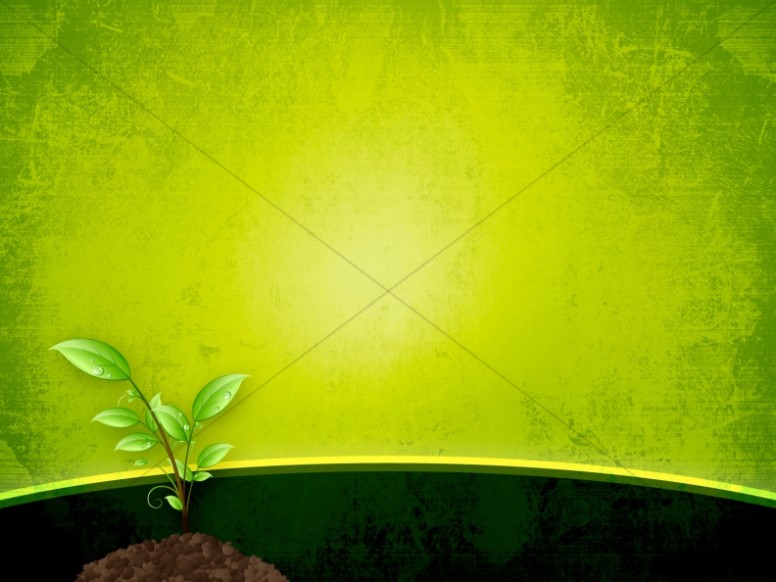 How has the Holy Spirit taught, comforted, or guidedyou this year?
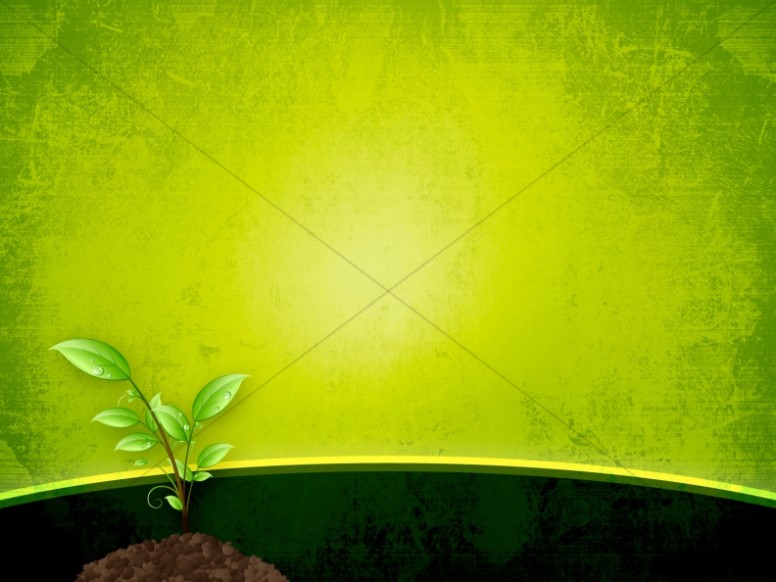 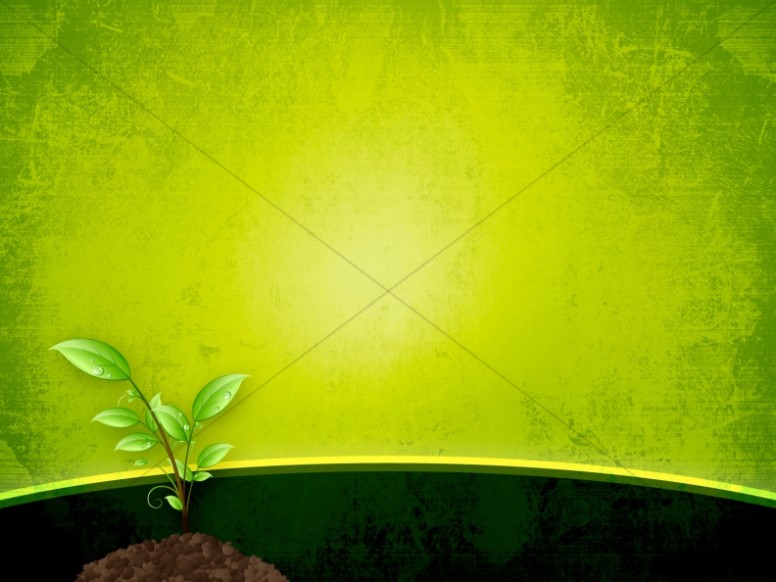 The Holy Spirit’s Role before the church age.	His role in Creation – Genesis 1:2; Job 33:4; Psalm 	104:24-30	He selectively and conditionally indwelt certain 		people in the Old Testament at specific times to 	accomplish His overall purpose and goal for mankind. 	(Example: Joseph, Joshua, Saul, David)
The Holy Spirit’s Role before the church age.	  His role in the virgin birth – Matthew 1:18-20; Luke 1:35	  His role as an agent of inspiration of Scripture – 2  Peter 	1:19-21; 2 Timothy 3:15-17 and Christ’s resurrection 	(Romans 1:4 & 8:11). The Holy Spirit takes the Word which 	is read and preached and enlightens the mind of those who 	receive it.  This is called illumination. (See John 14:25-26; 	Ephesians 1:15-19; 1 Corinthians 2:7-12)
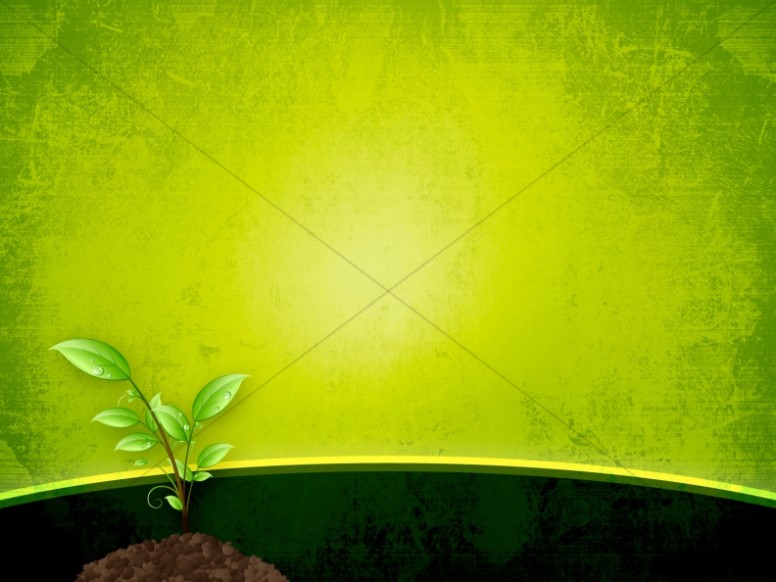 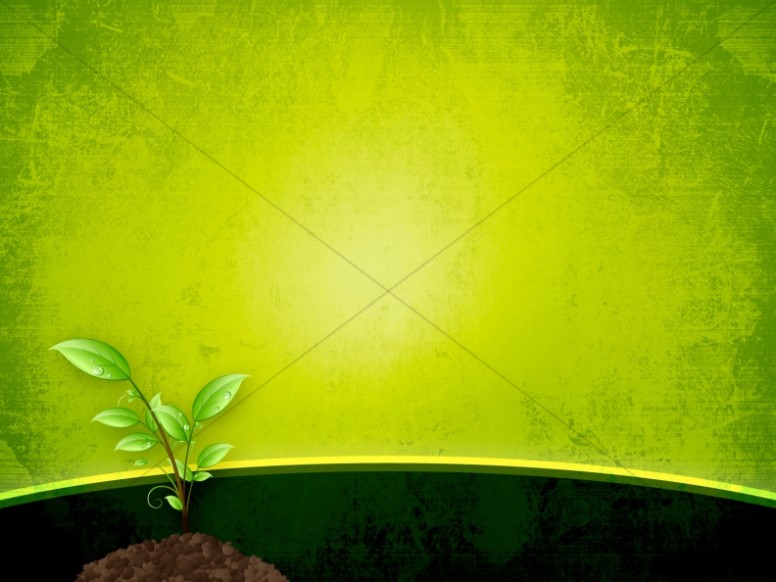 The Holy Spirit’s Role before the church age.	His role as an instrument in a person’s salvation – 	John 16:7-11; 1 Corinthians 2:7-12.  The Holy Spirit 	enables an to see his sinfulness by turning from sin 	and 	turning to Christ for the forgiveness of sin.
Group Discussion	How have you seen and watched the Holy Spirit at work in your church or your life as a follower of Jesus? In what way could a believer misuse the working of the Holy Spirit in a way that is unbiblical? Why do you think people neglect the Holy Spirit?
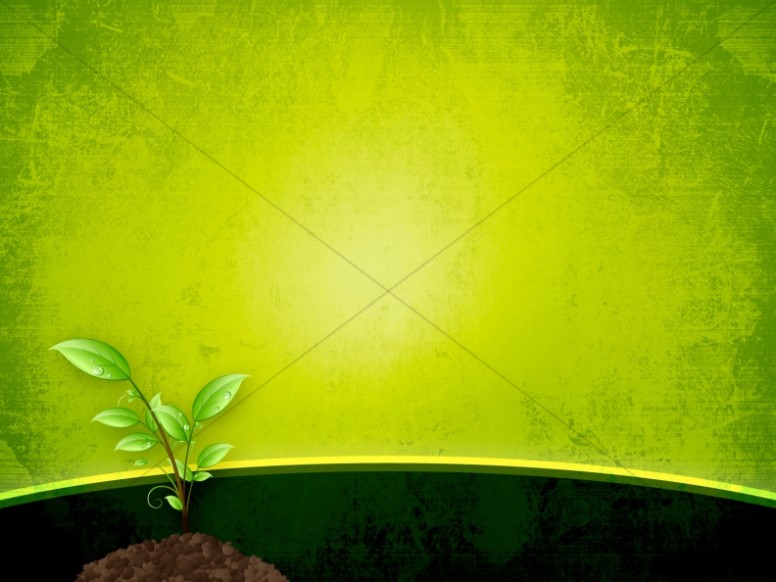 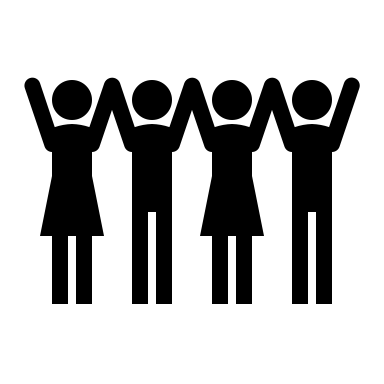 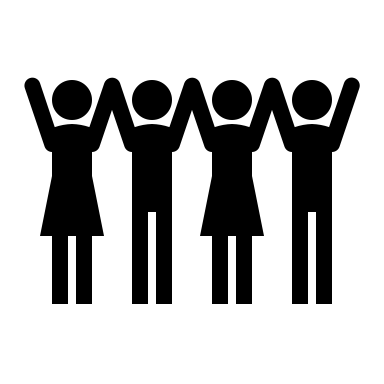